Drug Payment Methodologies
Created by the School of Pharmacy Relations Committee for AMCP
Updated: February 2024
Objectives
Obtain an understanding of pharmacy claims payment methods
Describe common payment benchmarks used by payers for different services
Understand differences between common payment benchmarks 
Understand how differences in these payments may affect you in practice
Everything Has a Price…
Consider the purchase of a new car…
Think about all the different prices for a new car:
Manufacturer’s Suggested Retail Price
Sticker Price
Invoice Price
Negotiated Sales Price (Purchase Price)
Depending on which dealer you are at, you will likely see variations in these prices
Ultimately, the price you pay is benchmarked off one of these prices
Pharmacy claims work in a very similar fashion…
[Speaker Notes: When you finally negotiate the price you purchase the car at, it is likely somewhere between the Sticker Price and the Invoice Price.  If you are a good negotiator, you may even be able to get a purchase price below the invoice price.  

The final price of the vehicle is based off of a standardization of a price of the vehicle.  The Manufacturer’s Suggested Retail Price is a universal price of the vehicle, but any good car buyer knows not to pay that price.  However, it gives a benchmark for where negotiations should start.  

The invoice price is how much the dealer paid the manufacturer to get that car on the lot.  Many times, the dealer will at least expect to recoup the money they paid for the vehicle so they will likely not go below that price (although there are other factors that may incentivize the dealer to drop below this price such as manufacturer rebating).  This price is usually NOT public knowledge…]
Drug Pricing
Drugs are not much different from that new car…
There are many published benchmarks for drug pricing, but the true price is often convoluted…
Payers negotiate different pricing with different pharmacies
Often, a payer will pay an independent pharmacy a different price for a prescription than they would pay a chain pharmacy for the same prescription
Pricing also varies depending on service (i.e., home infusion pharmacy will get a different price than a long-term care pharmacy)
Although not always by rule, most similar drug dispensing services will use the same benchmark
WAC (Wholesale Acquisition Cost)
WAC is the most commonly used benchmark in pharmacy purchasing of drugs
Published by the manufacturer for sale via a wholesaler
Many pharmacies buy their drugs from a Wholesaler (AmeriSource Bergen, Cardinal Health, and McKesson are the three largest drug wholesalers)
The price the pharmacy pays to acquire drugs for their inventory is usually based on the listed WAC price
WAC pricing does NOT exist for all drugs
Since this is generally a “Wholesaler” price, drug manufacturers who only sell their drugs directly to pharmacies sometimes do not publish a WAC
[Speaker Notes: This is an extremely common benchmark for which pharmacies purchase their brand drugs against.  Almost every pharmacy purchases their brand drugs from a “Wholesaler”.  Consider a large pharmaceutical manufacturer such as Lilly.  Lilly will sell Jardiance tablets to pharmacies via a wholesaler, the wholesaler stocks and delivers Jardiance to its pharmacy customers.  The Wholesaler acquires Jardiance tablets from Lilly at a certain price (usually based on WAC) and then re-sells them to pharmacies for around the same price (based on WAC).  The WAC price is the standard for which these transactions take place, similar to an invoice price on a car.  The car dealer will purchase a Camry from Toyota at a specific price and sell to their customers at that price plus a mark-up.  

Although WAC is often used when Pharmacies purchase the drug, it is not often used pharmacy claims reimbursement (what a pharmacy receives in payment upon dispensing of the prescription).]
AMP (Average Manufacturer Price)
Established as a part of OBRA 1990
AMP is “the average price paid to the manufacturer for the drug in the United States by wholesalers for drugs distributed to the retail pharmacy class of trade.” excluding “customary prompt pay discounts extended to wholesalers.”
This price helps determine the Federal Upper Limit (FUL) price
Made available to state Medicaid programs monthly 
Beginning July 2006
Currently, this is a retrospectively calculated price and is held as proprietary information by the government
Will need to be public if used as a benchmark
	
	Academy of Managed Care Pharmacy.  What is the Price Benchmark to Replace Average Wholesale Price (AWP)? .  JMCP Supplement.  September 2010.  Vol. 16, No. 7
[Speaker Notes: This is a government defined price which is building more and more reputation.  One of the main reasons everyone uses AWP is because it is a public price that most everyone sees.  AMP is not very popular as a benchmark because it is proprietary and is not very publicly known.  
AMP is unlikely to be overstated because (a) it is the basis of calculation of the amount of rebate owed to the Medicaid program by the pharmaceutical manufacturer and (b) the chief executive officer of each drug manufacturer must attest to its authenticity.]
Best Price
Applies to brand-name drugs 
Defined as “lowest price available from the manufacturer during the rebate period to any entity in the US in any pricing structure”
This price is listed to ensure that Medicaid (post-rebate) has the best available price for any given brand drug
Thus, any private payer cannot pay less than what Medicaid pays for a drug
[Speaker Notes: This is an extremely secretive price that is usually only known to the manufacturer and the government.  It is basically, the drop-dead price of a drug that only the government can pay.  No private entity (such as a public PBM) is able to get this price for a drug.  Manufacturers must be careful to never sell their drug for less than this price to any entity.

This is more of a calculated price (benchmark) and it is not used pharmacy claims reimbursement (what a pharmacy receives in payment upon dispensing of the prescription).]
FUL (Federal Upper Limit)
CMS published price specific to a drug entity, strength, and dosage form
Similar to a MAC price for CMS
Federal Medicaid will fund state Medicaid programs up to this limit for multi-source drugs plus a dispensing fee
Like MAC, it prevents a payer from over-reimbursing when a cheaper alternative is available
Generally available for most multi-source brand and generic medications
[Speaker Notes: This is a retrospectively calculated price that takes some time to become public.  This is basically the most a Medicaid plan will reimburse on a drug based on the fact that federal government programs won’t give Medicaid any more than this price for a drug.
Also referred to as Federal MAC, FED MAC, HCFA MAC or CMS MAC]
AWP (Average Wholesale Price)
AWP is one of the most commonly used benchmarks in drug pricing
Mainly because it is readily available, easily updated, and regularly maintained
Many payers base their drug reimbursement to a pharmacy on AWP, specifically for brand drugs
Third-parties publish this price for public knowledge (First DataBank (FDB) and Medi-Span are the most widely used)
[Speaker Notes: AWP has been the gold standard in pharmacy reimbursement for many years.  Pharmacy reimbursement refers to the amount in which a third-party payer (such as a Medicare Part D plan, a PBM, etc.) will give a pharmacy for dispensing a drug to their member.  

Most pharmacy operating systems have a regular feed of AWP in their systems, it is often used as the “cash” price for patients who walk in without any pharmacy benefit insurance and wish to pay cash for their prescription.  This “cash” price is also submitted on a claim to third-party payers and is called the U&C (Usual and Customary) price.  

PBMs typically have logic that is called -“lesser than”.  Meaning, that if the submitted price is lower the calculated price (off AWP), the pharmacy will be paid the “lower” price.  MAC Pricing on the next page also plays into this “lesser than” logic.]
MAC (Maximum Allowable Cost)
Applies to many multi-source (branded/generic) drugs
Consider that for some drugs, multiple manufacturers exist, and they have different published prices
Payers do not want pharmacies purposely choosing the most expensive source on the market
Allows payers to pay the same price for a drug- no matter the manufacturer or brand/generic status
This is a payer or PBM-determined price 
Often, this price is proprietary to the specific payer
MAC lists are frequently maintained and updated
Some State Legislatures are considering and passing legislation to make MAC prices public and require regular updates to the pricing
[Speaker Notes: From a payer standpoint, this basically states that the payer will pay this price for this drug entity no matter who the manufacturer is, no matter what the listed benchmark price is.  This stabilizes generic drug prices and forces the pharmacy to just find the least expensive manufacturer because the less the pharmacy pays for the drug, the more money they can make since the payer will pay the same amount no matter who the manufacturer is.]
Supply Chain
Consider the many parties involved before a prescription drug  is reimbursed and finally reaches the patient:

Drug


Rx
Wholesaler
Manufacturer
Pharmacy
Patient
Prescriber
Payer
[Speaker Notes: Simplistic depiction of the process – (i.e., manufacturers could sell directly to pharmacies especially large mail order and Specialty pharmacies)

Drugs pass through various hands (either directly or indirectly) from the point of manufacturing to the ultimate consumer, the patient.  Each of these parties has a say in what price is ultimately charged in the end.]
Pharmacy Reimbursement
The transaction that most pharmacists are familiar with:
Community pharmacy dispensing a drug to a patient who is covered by a third-party payer
Every payer has a contract with a pharmacy to be a provider in their network
e.g., if you are a member of Pitt Street Health Plan and you wish to go to Joe’s Pharmacy to get your drug; Pitt Street Health will have a contract set up with Joe’s Pharmacy to pay them a certain amount for the drug and the services they render to you as a member
[Speaker Notes: Consider a standard pharmacy transaction.  Most patients that come to a pharmacy are “covered” by a payer (Medicaid, Medicare, Humana, Aetna, Cigna, Anthem, PBMs, large self-funded Employer groups etc.)  The payer has a relationship with the pharmacy the patient is going to and a contract exists between the payer and the insurance company.  

If the payer does not have a contract with the pharmacy, the claim is usually considered “non-par” or non-participating and the patient will have to submit a paper claim and usually pay a penalty if they wish to use that pharmacy.]
Pharmacy Reimbursement (example, cont.)
Pitt Street Health will have a “rate” that they reimburse Joe’s Pharmacy for certain drugs
Standard contracts before roll-back reimburse about AWP -16% for brand drugs*
So if you go to Joe’s Pharmacy and obtain a brand drug, you will be told a copay amount or a coinsurance to pay, the rest (up to AWP -16%) will be paid by Pitt Street Health
So if AWP changes, then the amount Pitt Street Health pays the pharmacy also changes…

* Illustrative contract rate
[Speaker Notes: These contracts define the relationship between the payer and the pharmacy.]
Pharmacy Reimbursement (example, cont.)
Contracted Rate
A prescription is brought to Joe’s Pharmacy for Pharmastatin 20mg #30 (single source brand drug)
WAC= $2.40 per capsule
AWP= $3.00 per capsule 
AWP -16%= $2.52 per capsule
Joe’s Pharmacy buys 30 capsules for $72 
$2.40 (WAC) x 30 capsules= $72
Joe’s Pharmacy is reimbursed $78.60 
$2.52 (AWP -16%) x 30 capsules= $75.60
Dispensing fee= $3.00
Joe’s Pharmacy makes $6.60 on the Rx
Pharmacy Reimbursement (example, cont.)
MAC
A prescription is brought to Joe’s Pharmacy for simvastatin 10mg #30 (multi source product)
Brand Zocor= $3.75 per capsule
Generic manufacturer #1= $1.25 per capsule
Generic manufacturer #2= $1.15 per capsule
Generic manufacturer #3= $1.10 per capsule
PBM MAC reimbursement rate= $1.20 per capsule
Joe’s Pharmacy buys 30 capsules for $33 
$1.10 (Generic man #3) x 30 capsules= $33
Joe’s Pharmacy is reimbursed $39 
$1.20 (PBM MAC) x 30 capsules= $36
Dispensing fee= $3.00
Joe’s Pharmacy makes $6.00 on the Rx
[Speaker Notes: The MAC reimbursement method encourages Joe’s pharmacy to buy the generic from the least expensive manufacturer (and to not dispense the brand Zocor). The less expensive the cost for the generic, the more the pharmacy can make on the prescription.]
Pharmacy Reimbursement (example, cont.)*
Joe’s Pharmacy has a contract with Pitt Street Health for AWP -16% on brand drugs, but let’s say you belong to a different plan…
For example, you are with ABC Health instead.  ABC Health may pay Joe’s Pharmacy AWP -13% on brand drugs per their contract
Another plan could have a different benchmark, for example, if you are with XYZ Health instead, their contract with Joe’s Pharmacy could be WAC +5%
Pharmacies are reimbursed differently based on the plan and the rates they negotiate with the payer

* Illustrative contract rates
[Speaker Notes: Different payers have different contracts with a pharmacy.  Thus, the same claim by two different patients with two different payers can be paid differently.  30 Jardiance 25mg tablets will be reimbursed to the pharmacy differently by ABC Health vs. Pitt Street Health.]
Pharmacy Reimbursement (example, cont.)
The patient-facing portion of this transaction is determined by the patient’s coverage (benefit design).
If the member is on a copay type plan, their copay is independent of the total reimbursement to the pharmacy
A Tier 3 brand drug with a $50 copay will be $50 to the member no matter which pharmacy the member utilizes as long as it is part of the payer’s pharmacy network.  The pharmacy will collect the rest of their contracted amount (AWP –xx%) from the payer.
If the member is on a coinsurance type plan, their coinsurance is determined by the reimbursement to the pharmacy
A Tier 4 specialty drug with a 25% coinsurance would have a variable cost to the member, as the 25% is usually calculated as 25% of the total cost of the prescription.  It behooves the patient to go to a pharmacy with a low reimbursement contract with the payer.
The possibility of variability in member cost share exists in coinsurance-based plans.
Note – these scenarios do not take into account the possibility of full pass through point-of-sale rebates to the patient/member (that are sometimes incorporated into plan designs)
[Speaker Notes: The member facing portion of this transaction is based on the member’s plan type and their formulary.  The plan and formulary determine the member’s cost share while the pharmacy’s contract with the payer determines the total amount paid to the pharmacy.]
Pharmacy Reimbursement Summary
The most common payment benchmark is AWP
Although it is a relatively new benchmark, ASP is becoming the gold standard for drug reimbursement for office-administered drugs…
There are different benchmarks are being considered by many Medicaid programs and may become the new Medicaid standard benchmark…
In addition to new pricing benchmarks, particularly for Medicaid, legislation is impacting other areas of pharmacy reimbursement such as dispensing fee…
Conclusions
Drug pricing is variable based on the type of transaction
Wholesaler to pharmacy
Pharmacy to a third-party payer
Pharmacy to Medicaid
Uniformity in the standards of drug pricing is still being discussed
Government and legislation have altered previous standards for drug pricing
Until a standard is agreed upon in the industry, AWP is holding on
[Speaker Notes: Pharmaceutical pricing has become a recent political issue. Several issues have come to the forefront of debate including the price of new hepatitis c medications, new cancer medications, and drastic price increases on older generic medications. Several politicians have developed various plans but none of them seem imminent.]
Appendix
340B Pricing Program
Government program enacted in 1992
Requires pharma manufacturers to enter into a pharmaceutical pricing agreement (PPA) with HHS Secretary – in exchange for having products covered by Medicaid and Medicare Part B
Manufacturer provides front-end discounts on covered outpatient drugs purchased by ‘covered entities’
‘Covered Entities’ serve the nation’s most vulnerable patient populations
[Speaker Notes: Complex pricing process that involves multiple players – 
https://www.340bhealth.org/members/340b-program/overview/ 
https://www.hhs.gov/opa/grants-and-funding/340b-drug-pricing-program/index.html 
http://medpac.gov/docs/default-source/reports/may-2015-report-to-the-congress-overview-of-the-340b-drug-pricing-program.pdf?sfvrsn=0 
https://www.phrma.org/Graphic/340B-Then-and-Now]
References
Academy of Managed Care Pharmacy.  AMCP Guide to Pharmaceutical Payment Methods, 2013 Update (Version 3.0).  JMCP Supplement.  April 2013. 
Academy of Managed Care Pharmacy.  What is the Price Benchmark to Replace Average Wholesale Price (AWP)? .  JMCP Supplement.  September 2010.  Vol. 16, No. 7
Mission & Vision
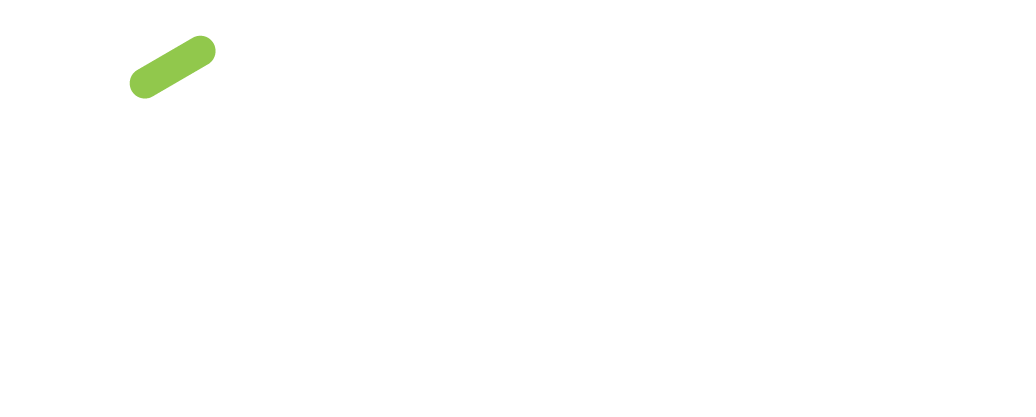 To improve patient health by ensuring access to 
high-quality, cost-effective medications and other therapies.